The Geologic Column
Relative Age
[Speaker Notes: The Geologic Column—Relative Age]
History of Events – Relative Age
Just a Rock?
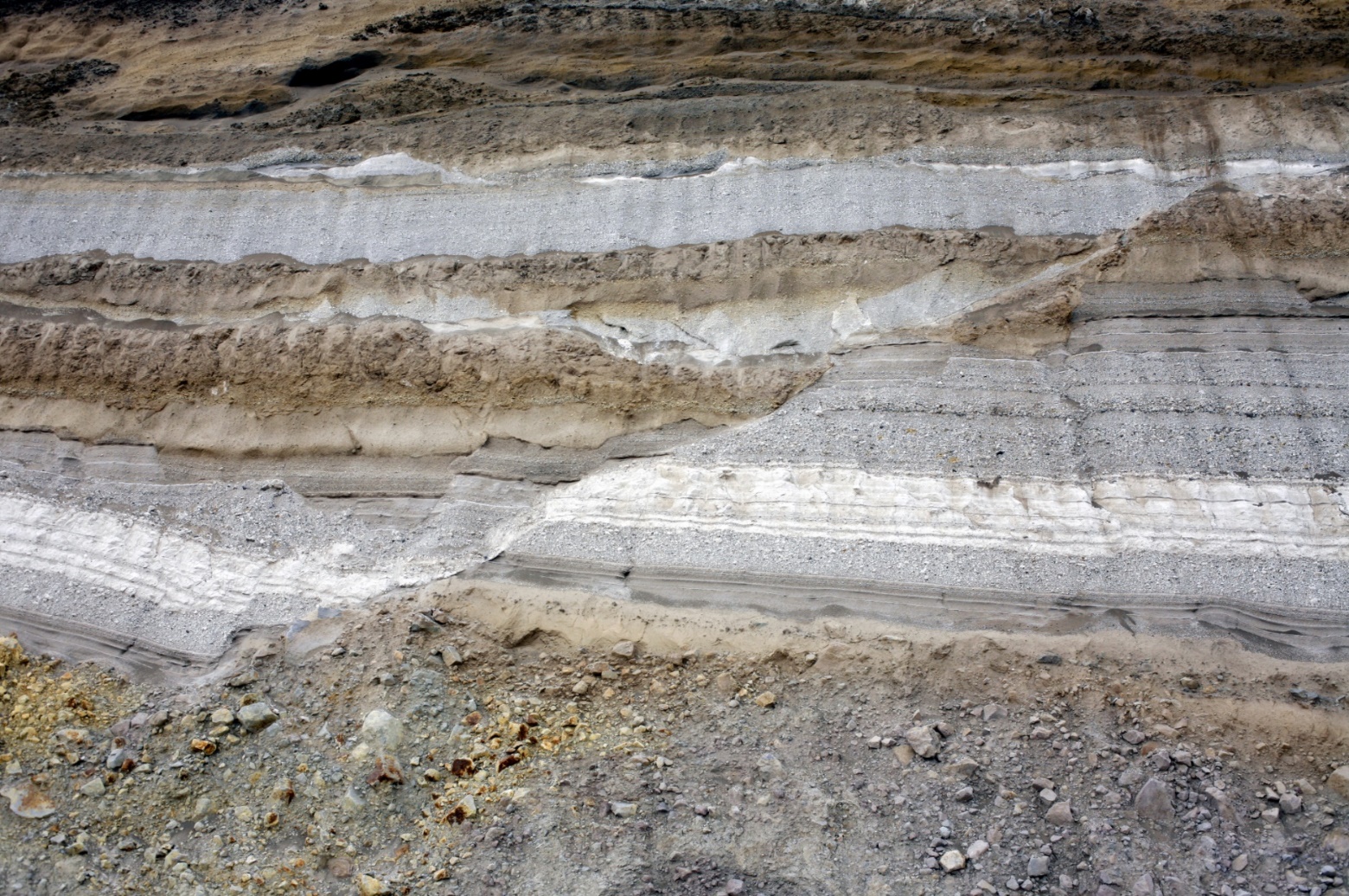 Story
[Speaker Notes: At first glance, many people might look at this and see—well, just a rock.  / But actually the various layers shown here tell a very specific story.  And when scientists look at these sedimentary layers, they try to decipher the exact sequence of events that created this unique formation. / When we talk about relative age, we are trying to figure out the history of the rock.]
Principles
Original horizontality
Layers are deposited horizontally.
Superposition
	Younger layers are on top of older ones.
3. Cross-cutting relationships
	Faults and intrusions are younger than the 	layers they cut across.
[Speaker Notes: Remember that 1. Sedimentary rock layers are deposited horizontally. 2. Younger layers are deposited on top of older ones.  3.  Earthquake faults and magma intrusions are younger than the layers of rock they cut across.]
Order of Events?
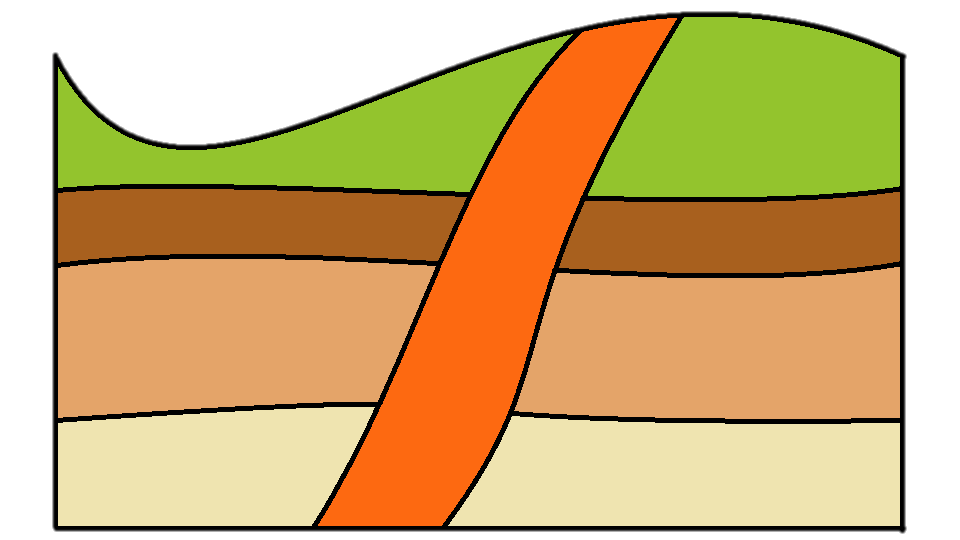 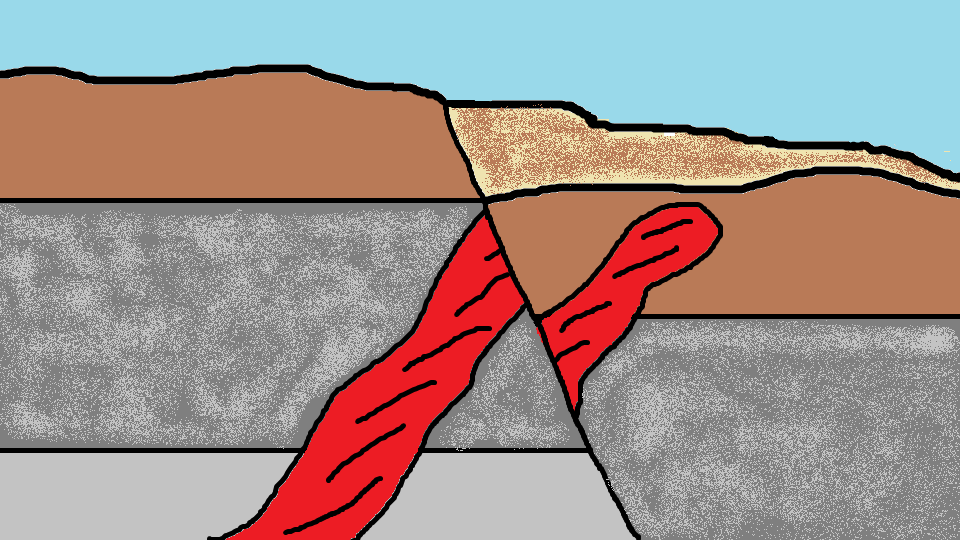 [Speaker Notes: Using these principles, let’s see if we can figure out the order of the events that created two specific rock formations.]
What order?
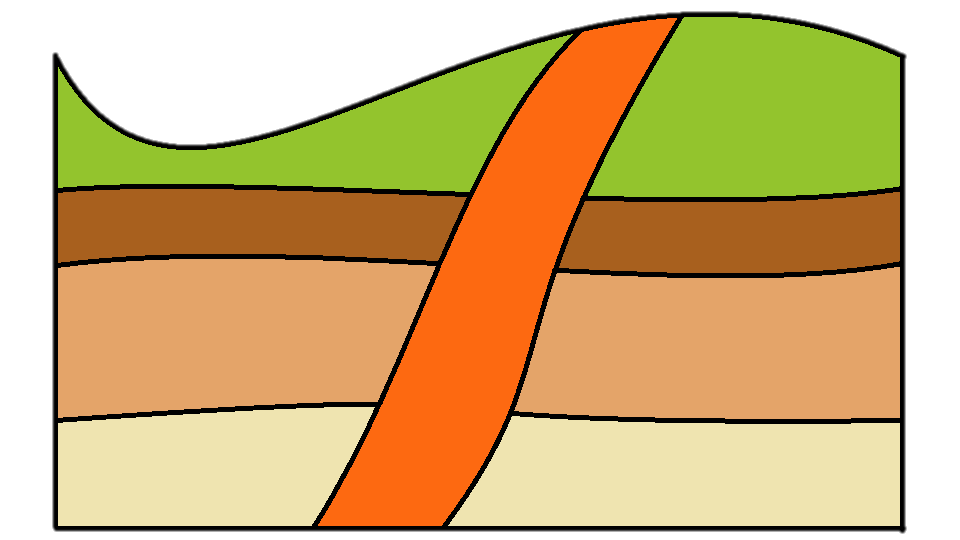 A
B
C
D
E
[Speaker Notes: In this illustration,  A, B, D, and E represent different rock strata. C represents an intrusion of magma up through cracks in the rock layers.  You may wish to pause the video while you try to decipher the relative age of these features.]
What order?
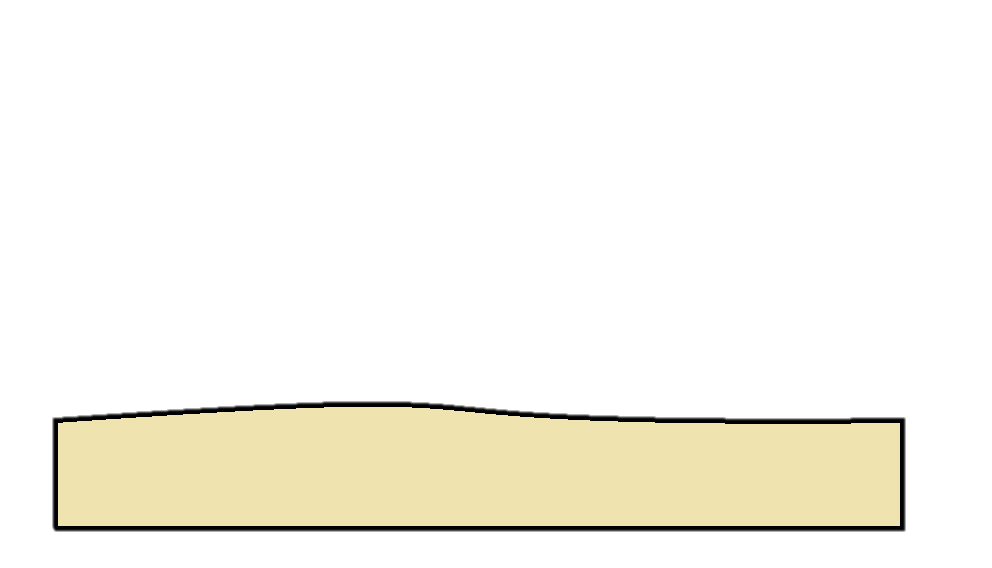 1
[Speaker Notes: We know from the principle of superposition that the first layer to be deposited was the bottom layer.]
What order?
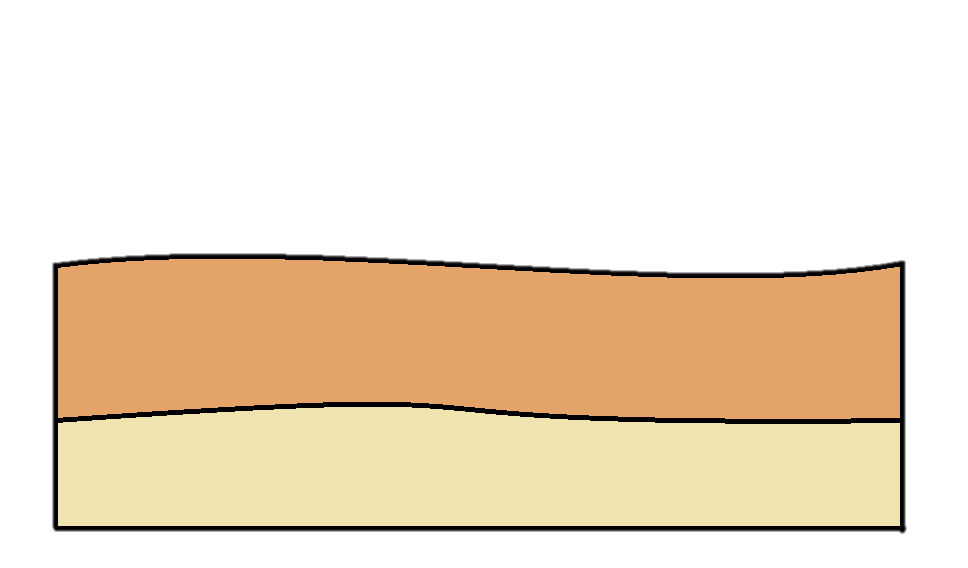 2
1
[Speaker Notes: Then layer 2 was deposited on top.]
What order?
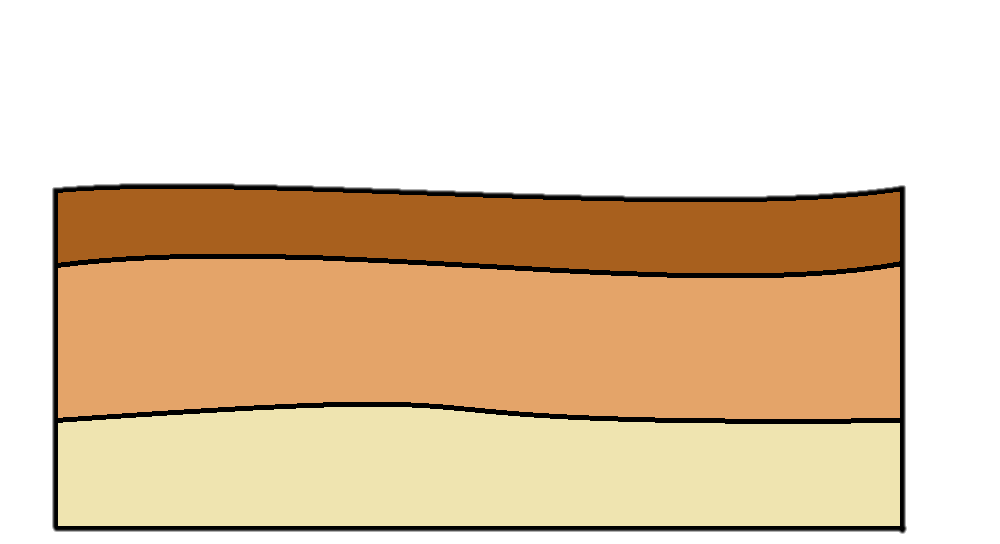 3
2
1
[Speaker Notes: The third layer came next…]
What order?
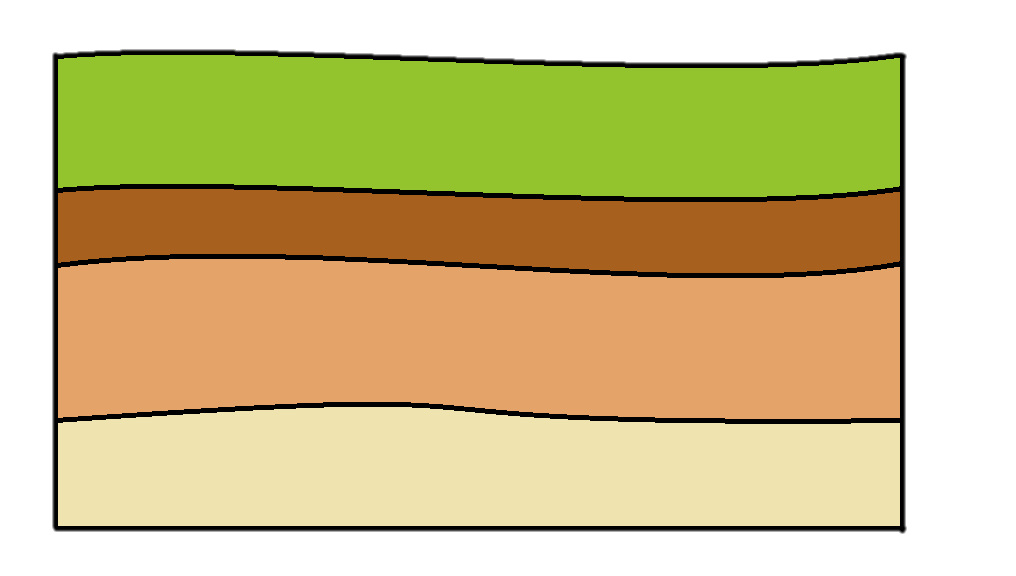 4
3
2
1
[Speaker Notes: …followed by the top layer.]
What order?
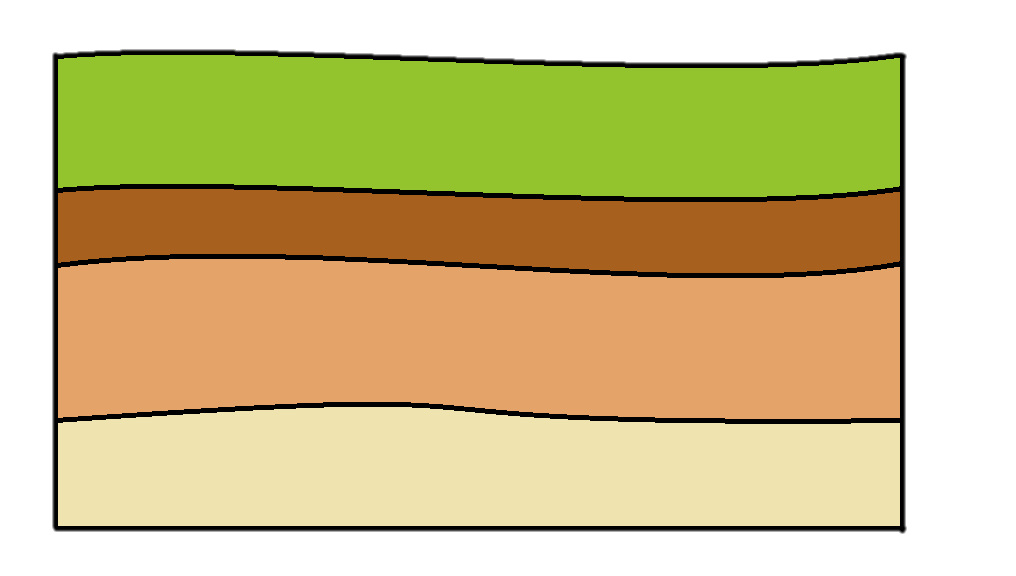 4
youngest
3
2
1
oldest
[Speaker Notes: So far, this seems pretty easy.]
What order?
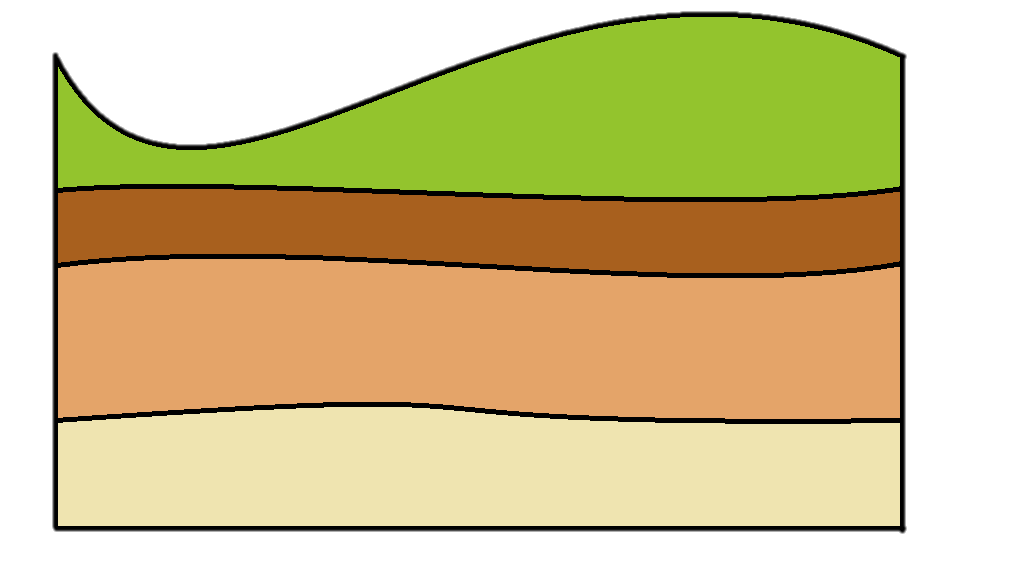 4
3
2
1
[Speaker Notes: Some time later, the green layer experienced some erosion, creating this dip.]
What order?
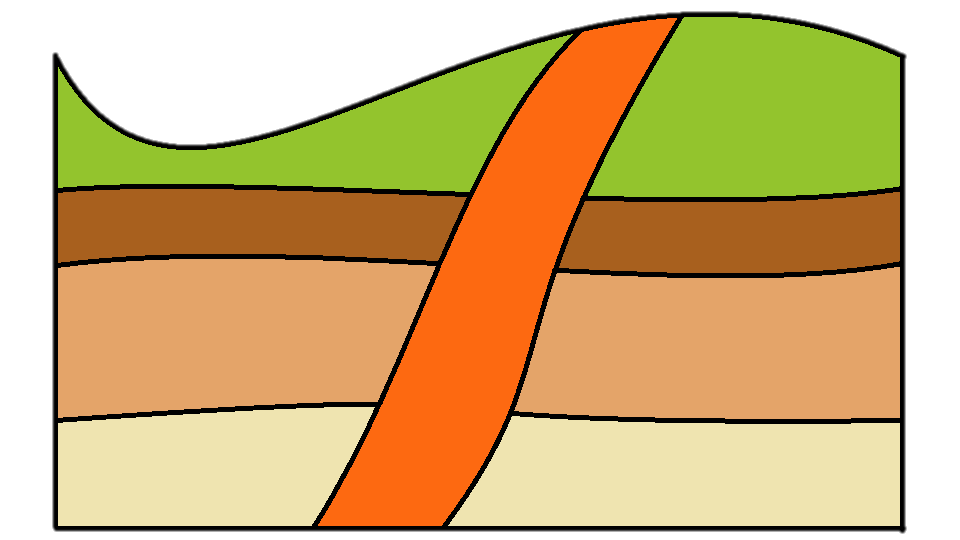 4
3
2
1
[Speaker Notes: And at some point, an intrusion of magma came up through cracks in all four layers of rock.]
What order?
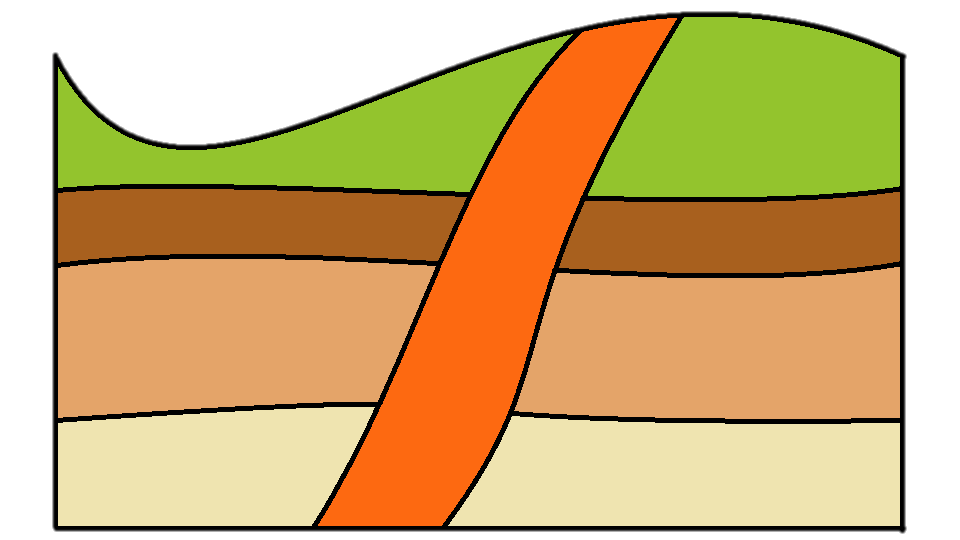 ?
4
3
?
2
1
[Speaker Notes: What we can’t be sure of, just by looking at this diagram, is which one of those happened first.]
2
3
1
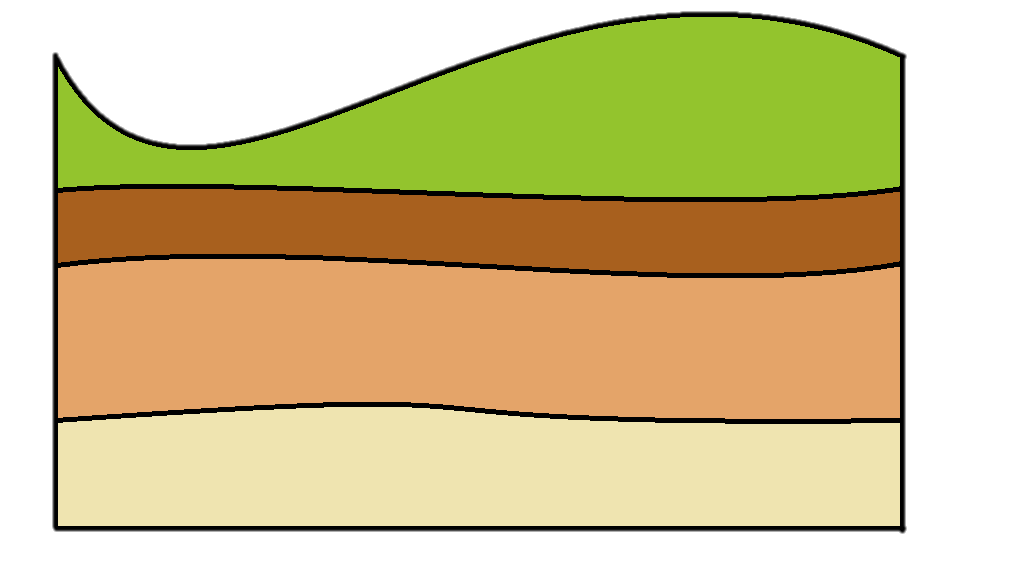 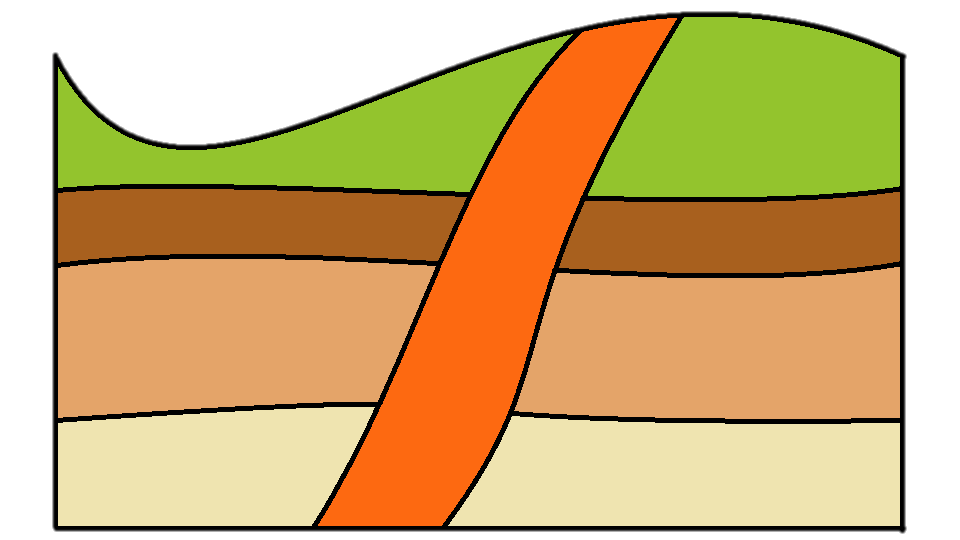 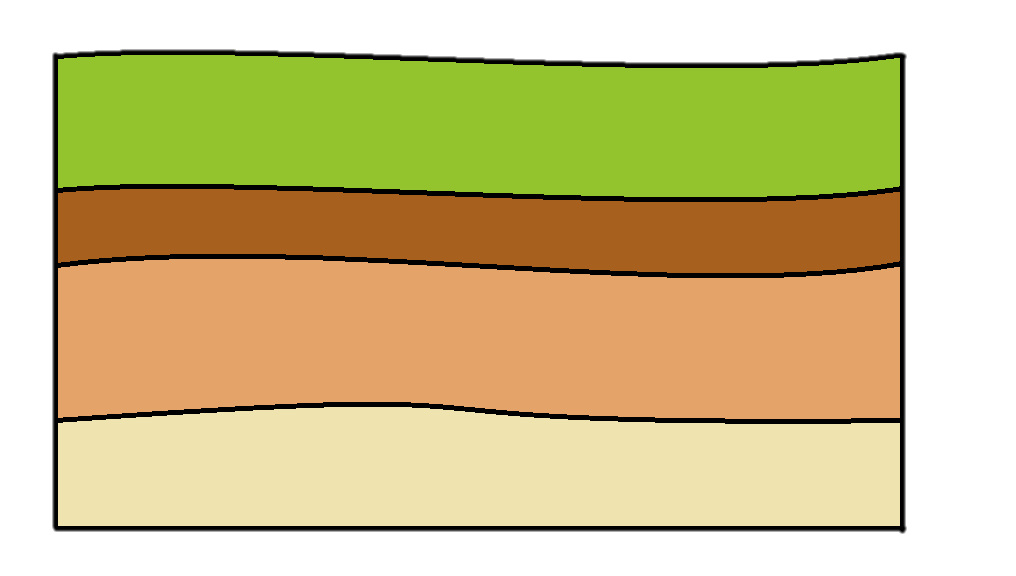 3
2
1
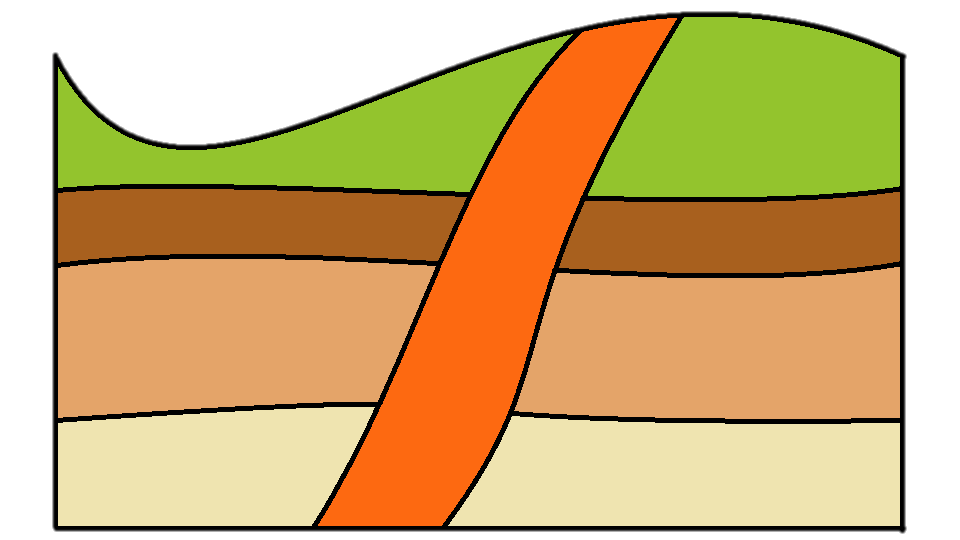 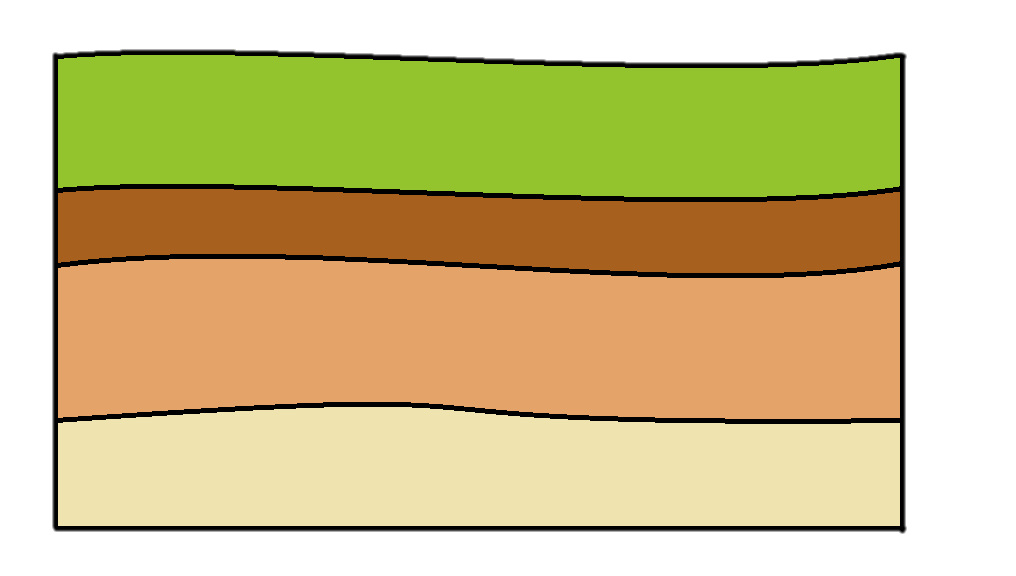 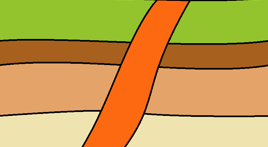 [Speaker Notes: Did the erosion happen first / and then the intrusion / or / did the intrusion happen before the erosion?]
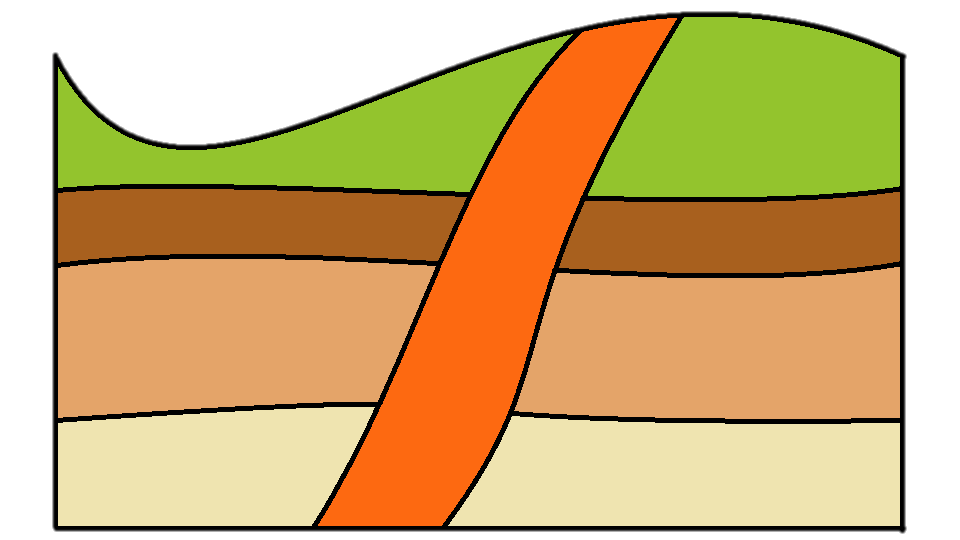 youngest
oldest
[Speaker Notes: Unlike our diagram, real rocks would probably contain other clues that would help geologists figure out which happened first.  If we assume the erosion happened first, / that would make the magma intrusion the youngest or most recent of all the features in this formation.]
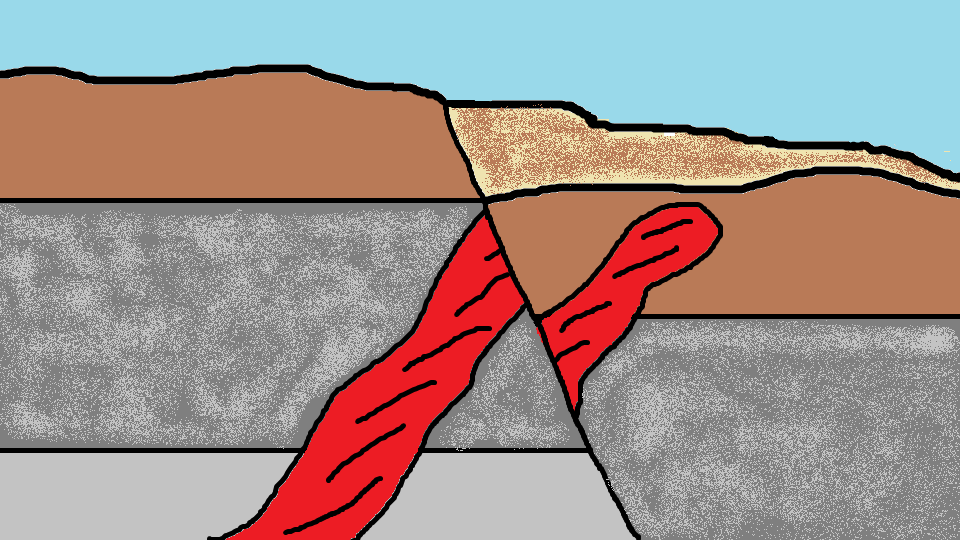 [Speaker Notes: Let’s try another one.  Here we see several layers, two different sections of a magma intrusion, and an earthquake fault. Can you describe the events that would have created this rock formation?  Which do you think happened first—the earthquake or the magma intrusion?  You may want to pause the video while you think about it.]
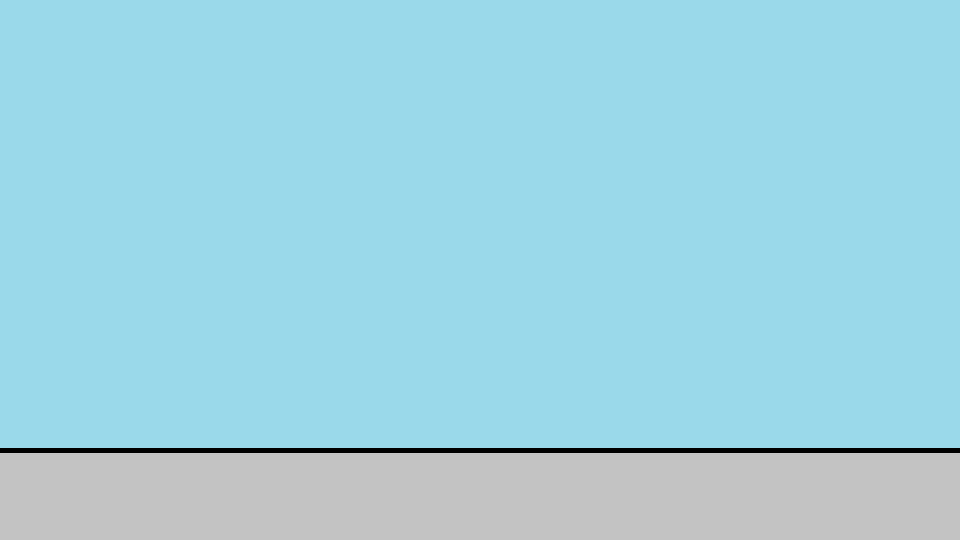 [Speaker Notes: Here’s the order of events that would have created this formation:  the bottom sedimentary layer was deposited…]
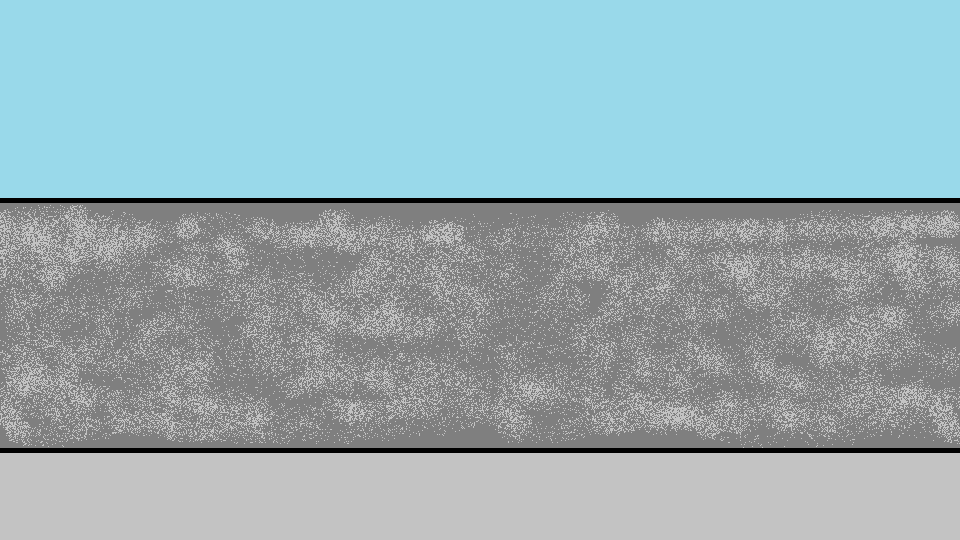 [Speaker Notes: Then the second layer was deposited on top.]
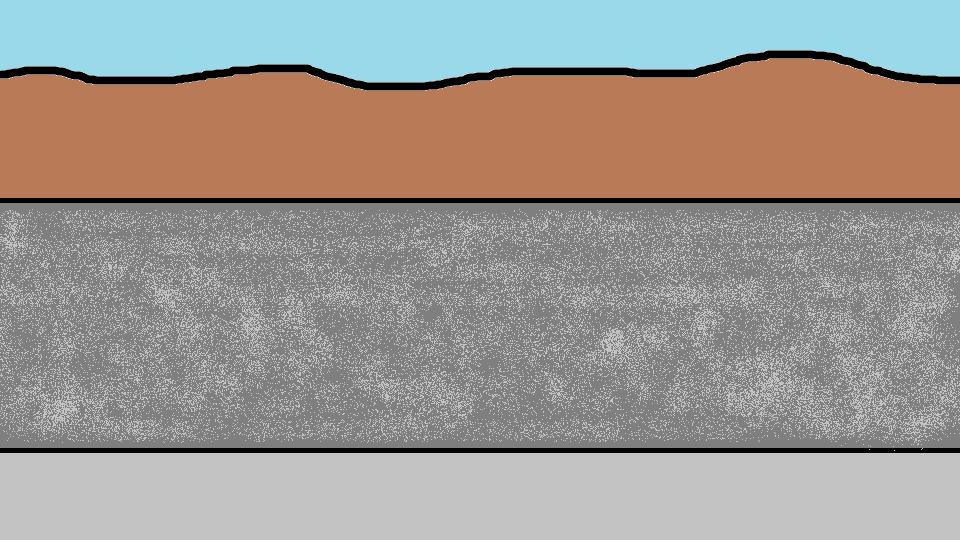 [Speaker Notes: And the third layer was deposited on top of that]
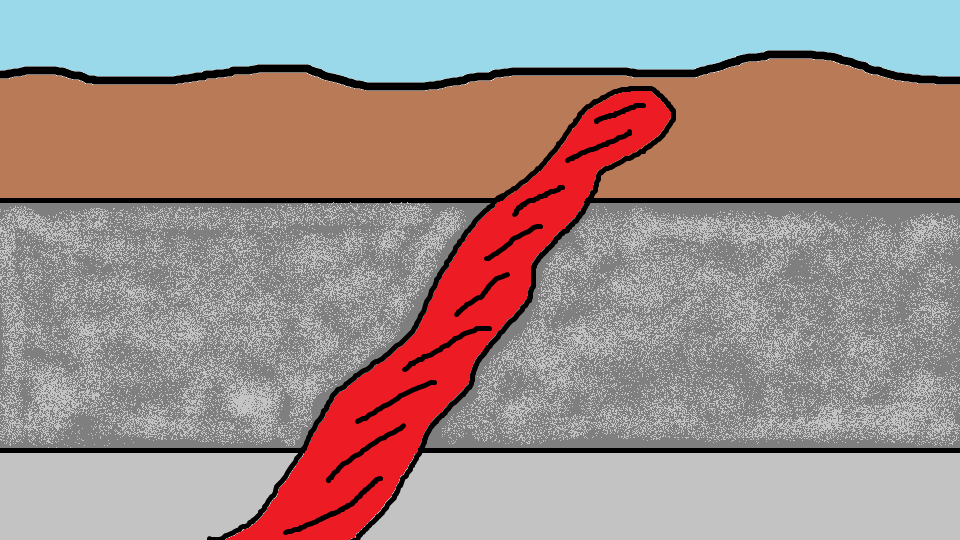 [Speaker Notes: Then magma pushed its way up through cracks in all three layers of rock]
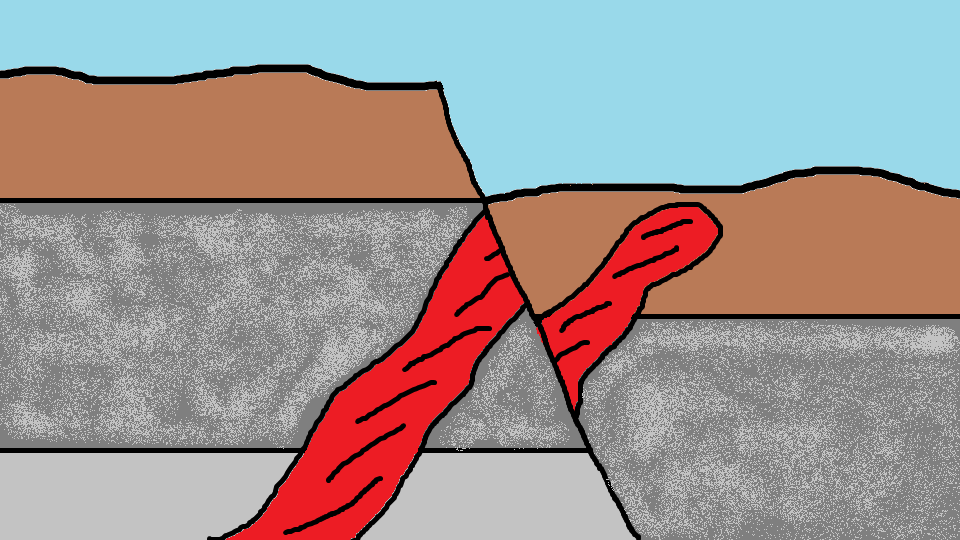 [Speaker Notes: Next, an earthquake happened, creating a fault line through all the layers, and through the magma intrusion as well, causing everything to the right of the fault to drop.]
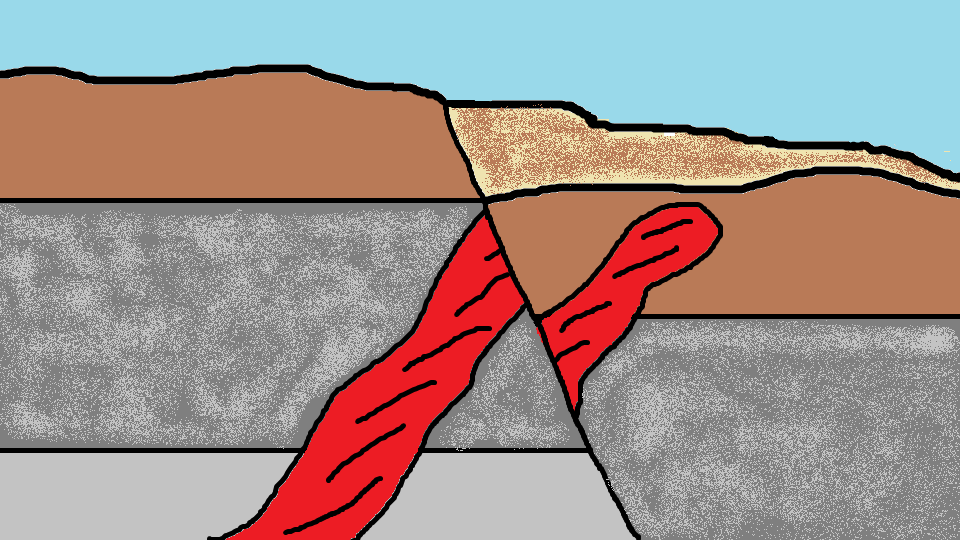 [Speaker Notes: Eventually the empty space created by the drop began to be filled in with new sediment.]
Relative Age
1.  Original horizontality
2.  Superposition
3.  Cross-cutting relationships
History
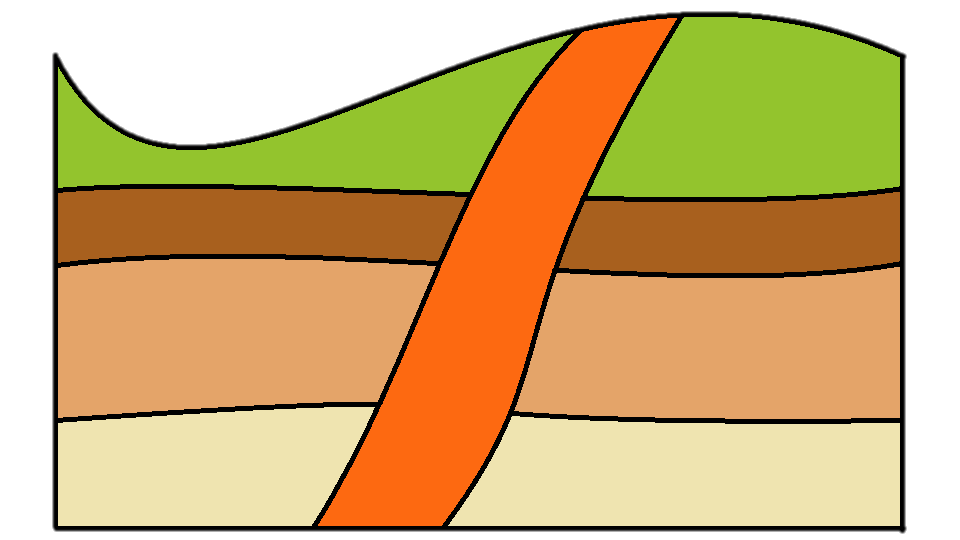 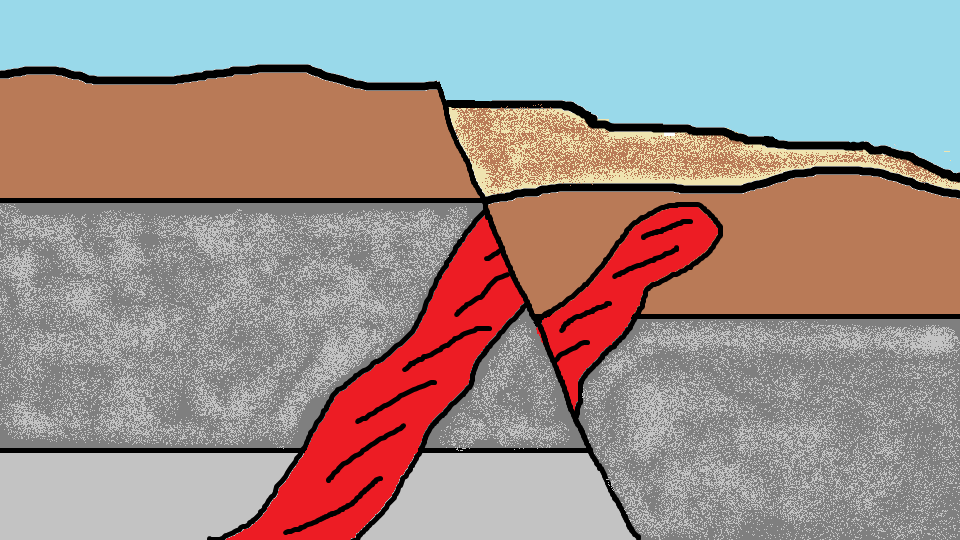 [Speaker Notes: By applying these principles to the clues found in the rocks, we can figure out a lot about the history of specific rock formations.]
The Geologic Column
Discovery and Contents of the Paleozoic
[Speaker Notes: In the next presentation, we will learn about the discovery and contents of the Paleozoic layers]
Recorded at
Chattanooga Public RadioSM
Classical 90.5 WSMC
Original Graphics by

Thomas Bartlett
Images By
Images may appear on more than one slide. Citation is given on the first slide where each image appears.
[1a] Zion National Park 489588635, kaiborder, Thinkstock, Thinkstock Image Subscription Agreement
[1b] Folded rocks 24286621 Matauw, Getty Images (US), Inc. Subscription Agreement
[1c] Blue Mesa Petrified Forest National Park 479232619, estivillml, Thinkstock, Thinkstock Image Subscription Agreement
[1d] Bryce Canyon National Park, Keith Snyder
[1e] Folded rocks, Raul Esperante, used with permission
[1f] Grand Canyon, taken by Ed Chatelain, used with permission
[2] Geological fault in strata of volcanic ash 145055059, Morley Read, Thinkstock, Thinkstock Image Subscription Agreement
[4a] Rock formation A, Thomas Bartlett
[4b] Rock formation B, Thomas Bartlett
Special Thanks

Foundation for Adventist Education
© Origins Curriculum Resources 2015
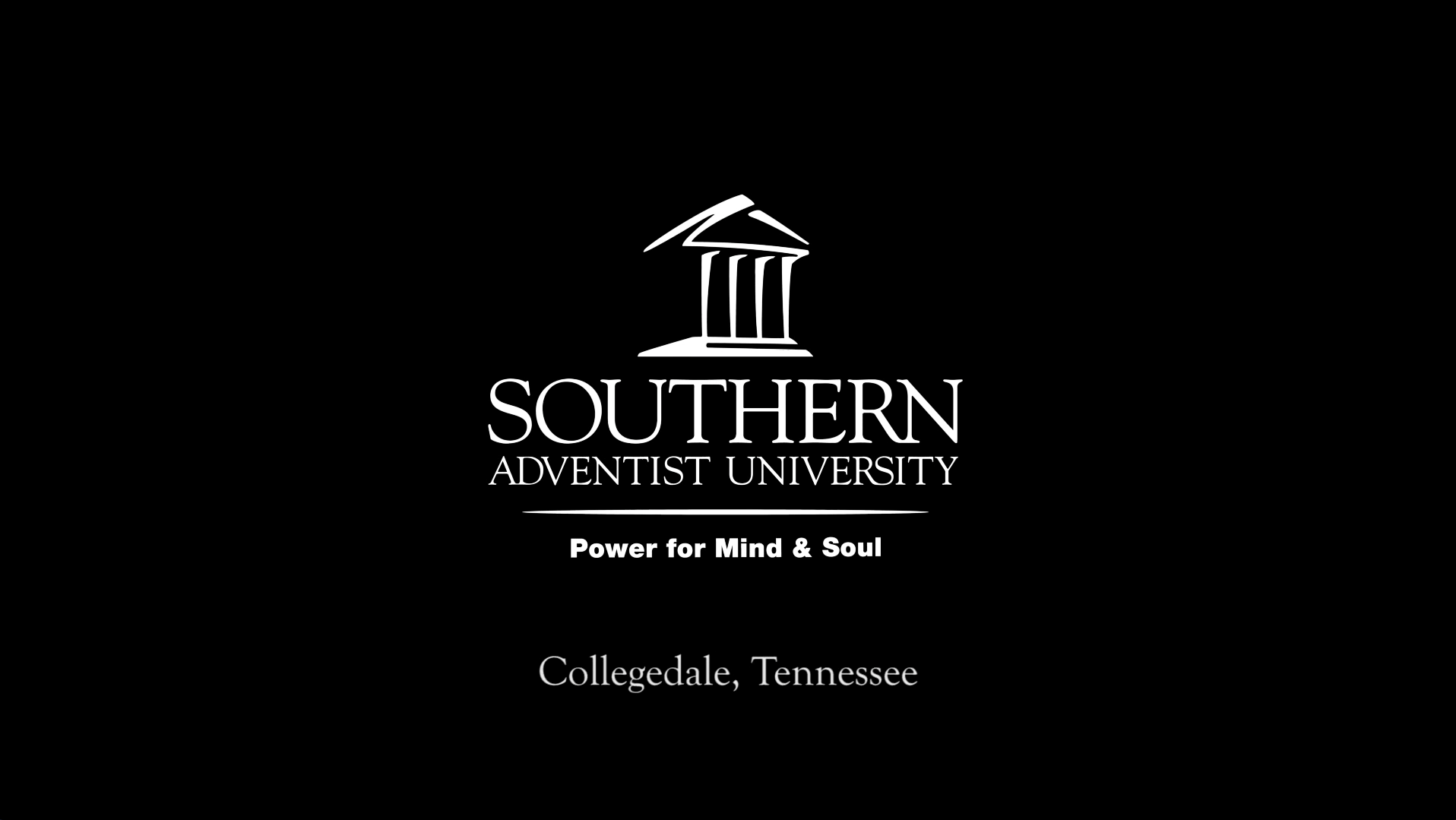 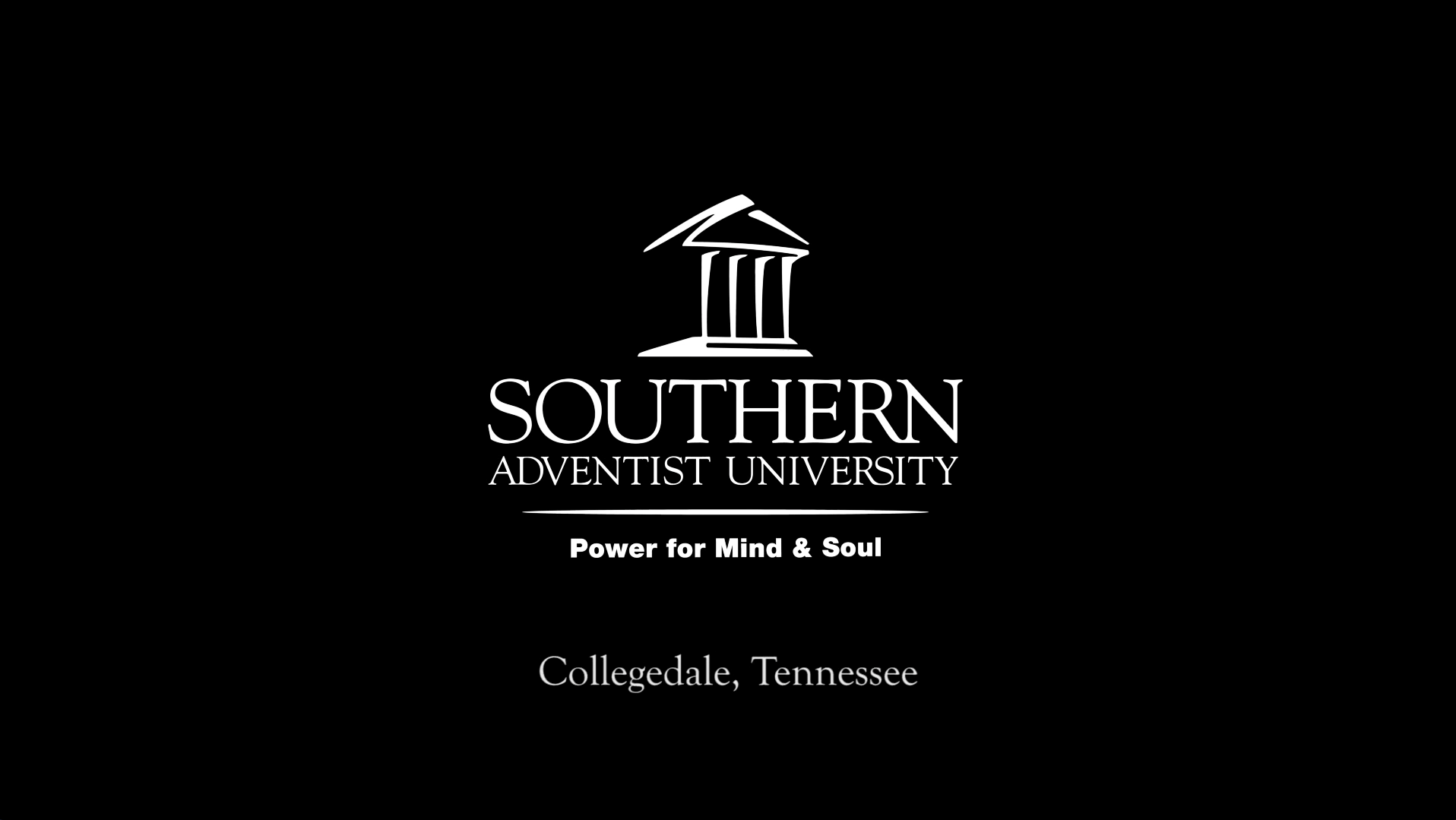 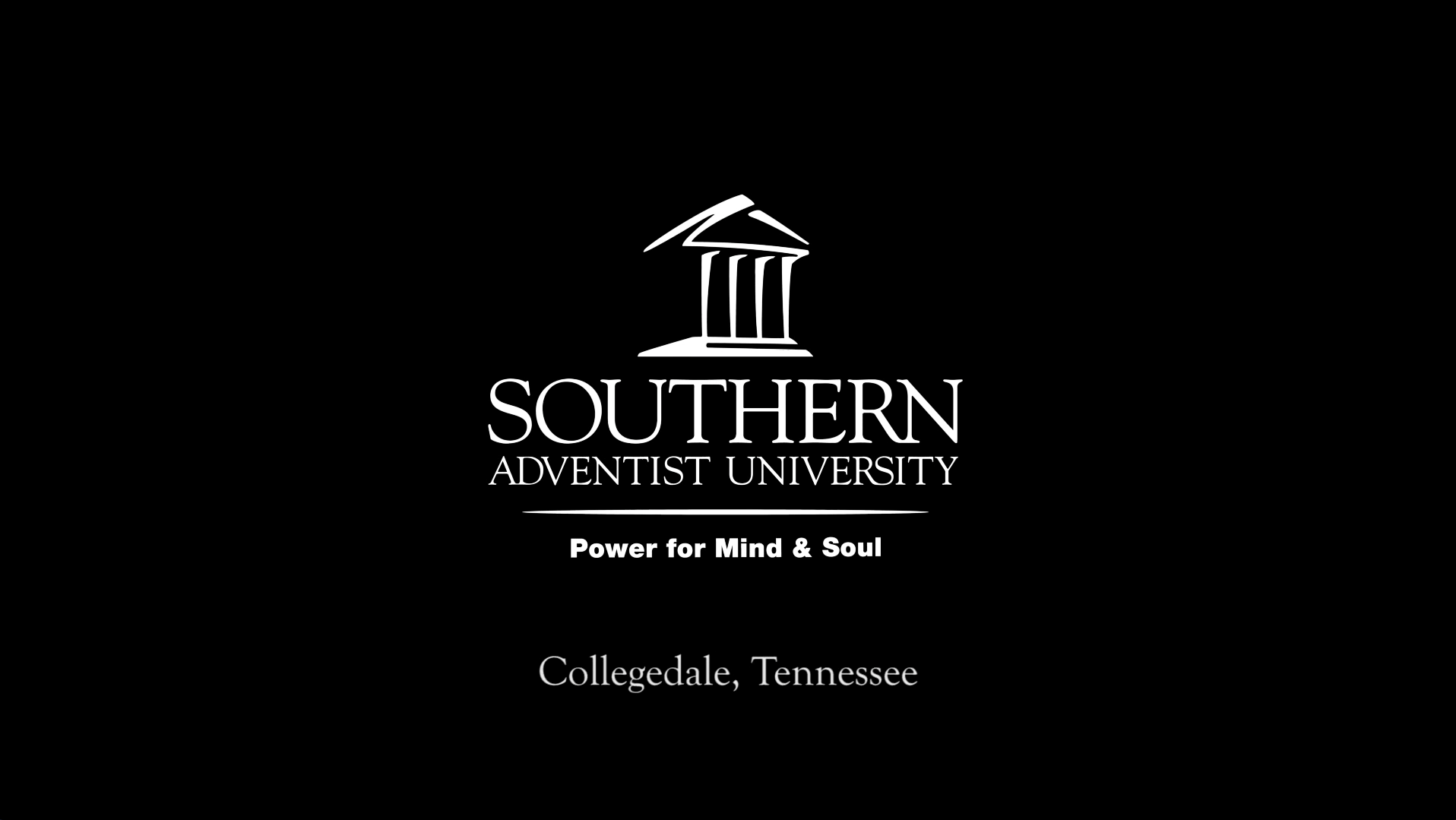 © Southern Adventist University 2015
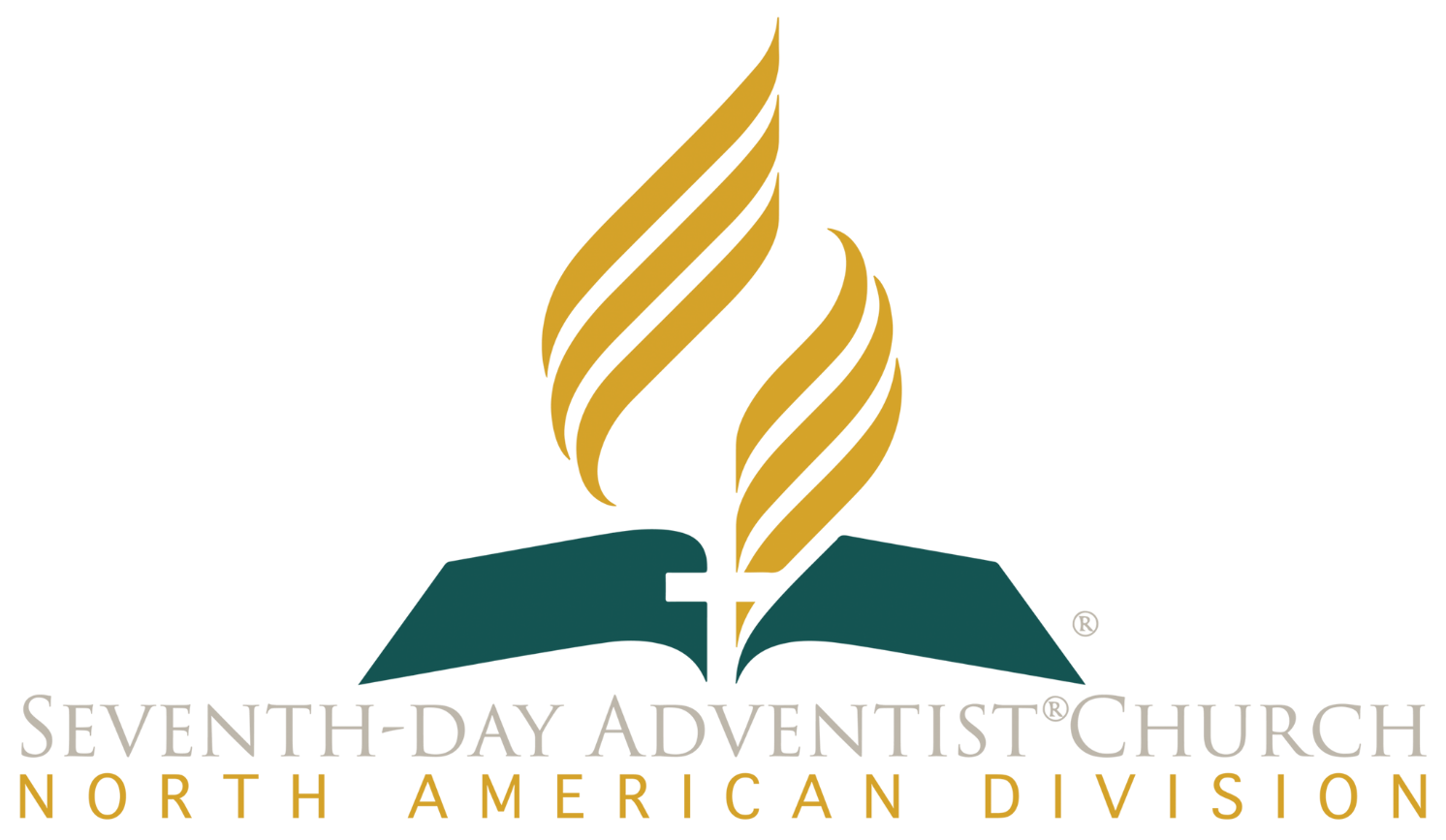 © Seventh-day Adventist North American Division 2015
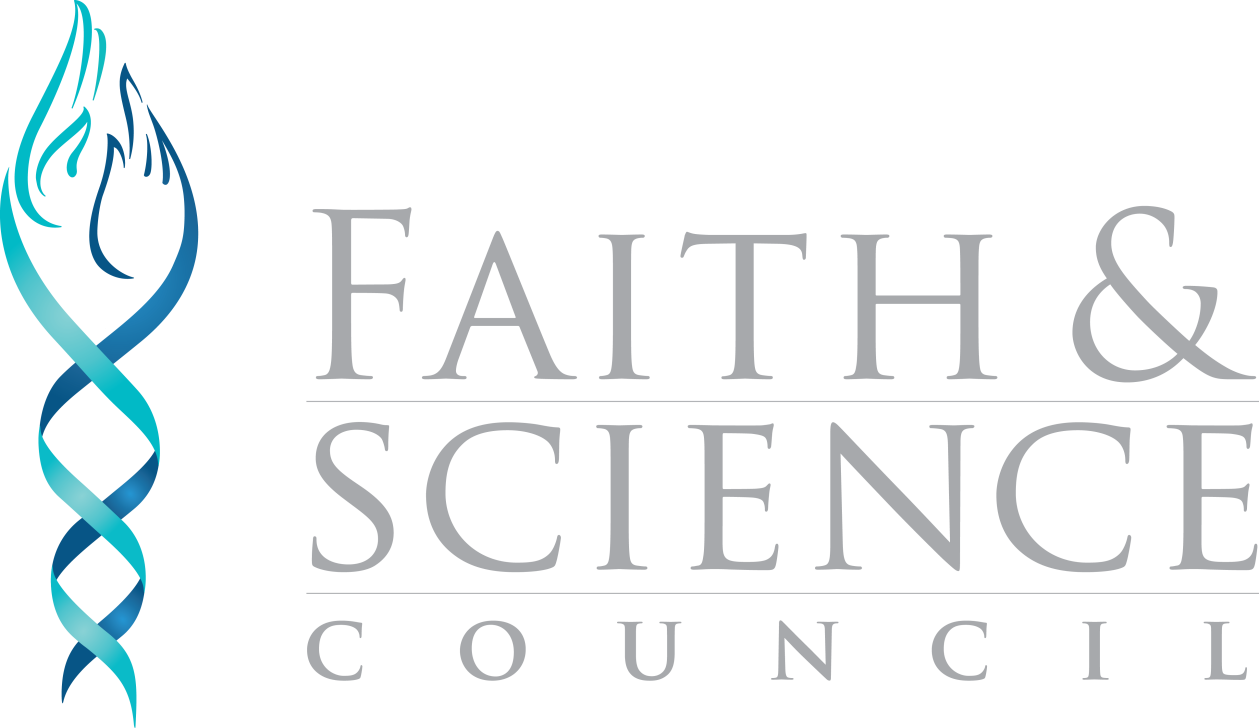 © General Conference of Seventh-day Adventists 2015
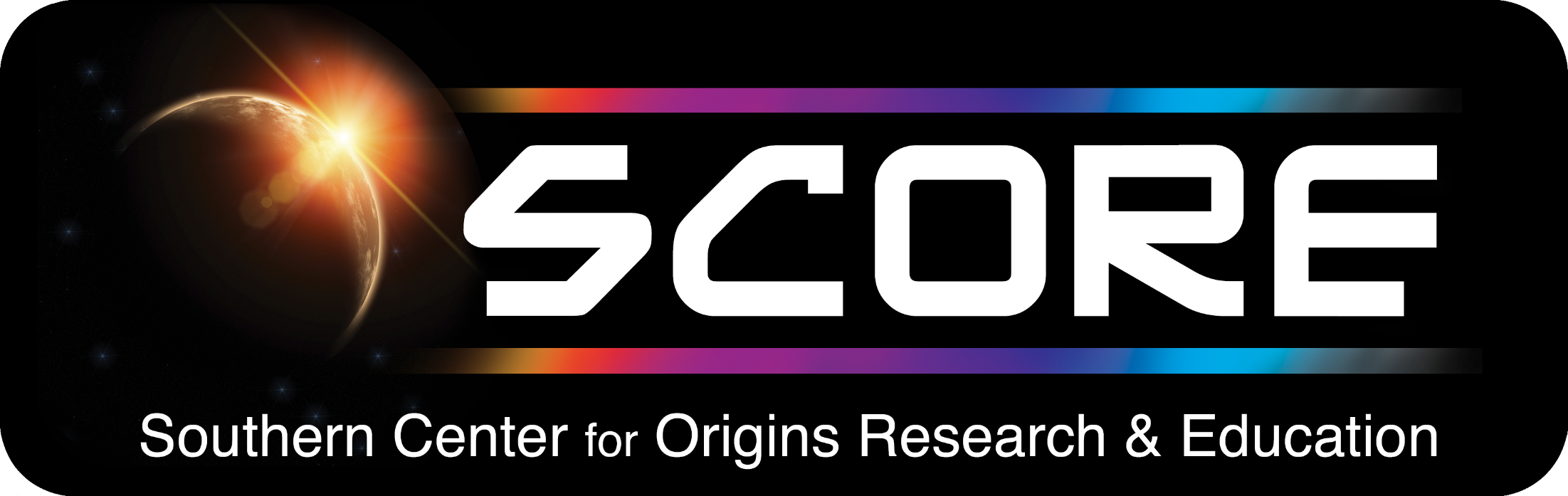 © SCORE Southern Center for Origins Research & Education 2015